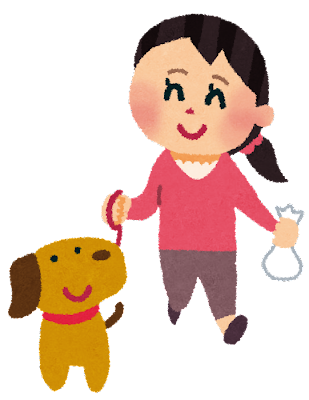 Fun Class Program
散歩中の引っ張りを改善しよう！！
☆楽しいお散歩のためのコツを学ぼう☆
内容
開催日
基本トレーニングと散歩で欠かせない心構え
他のワンちゃんとの挨拶や、スクールの場に慣れる練習です。普段のお散歩についてチェックします！
人についてくるトレーニング
人のペースを合わせて歩いたら良いことがあると教えていきます。
1
3/4
引っ張ったときの対処
引っ張っても良いことはないと教えていきます。
2
3/11
みんなでお散歩に行こう！
実際に散歩に行きながら、上手に歩けるように練習します。※天候によって内容を変更します。！
3
3/18
※持ち物：首輪、リード、ご褒美になるもの（フード・おやつ・おもちゃ）水、容器、排泄物処理グッズ
4
3/25
時間 ： 土曜日 11:00～12:00
料金 ： SDSフレンズ 11,000円　非会員 17,600円
受付開始 ： 2月10日(金)

※注意点※
・幼稚園やグループレッスン（パピー、ジュニア、ベーシックなど）に1度も参加したことが無い場合、犬を連れてのご来店や
 最後に受けたレッスンから長期間空いている場合は、事前にご来店が必要となります。
・犬の様子によっては他のレッスンを勧めることや、レッスンに参加できないことがございます。予めご了承ください。
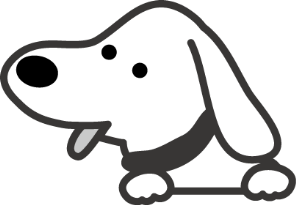